Internet, un réseau mondial
Plan de l’exposé



I - A quoi servait Internet à l’origine ?



II - Comment Internet s’est-il diffusé à travers le monde?



III - Quelles sont les utilisations d’Internet aujourd’hui ?


IV - Internet dans le monde



Petit Sondage...
[Speaker Notes: Je trouve que le fond fait mal aux yeux => dis moi ce que t’en penses et si tu veux, change le fond.
Je trouve que ca va par rapport au dernier 
oki]
I - A quoi servait Internet à l’origine ?





Internet ≠ web
  → Internet = réseau informatique mondial “réseau de réseaux”
  → WorldWideWeb = Système hypertexte fonctionnant sur Internet

Communication par paquets résistante à une attaque nucléaire
Communication de longue distance (par la suite)
II - Comment Internet s’est-il diffusé à travers le monde ?

2 août 1984 : Premier courriel reçu à Karlsruhe
(Allemagne)
28 juillet 1988 : La France est reliée à Internet
1989 : USA travaillent avec d’autres pays (ex: Suisse)
1990 : WorldWideWeb mis à disposition par les Suisses
1996 : Pays-Bas → portail Internet Sciences Sociales
1998 : Belgique : L’IGN ouvre un portail Internet
III - Quelles sont les utilisations d’Internet aujourd’hui ?
A) Les utilisations positives d’Internet
B) Les effets néfastes d’Internet
[Speaker Notes: J’ai mis un fond si ça te plais pas tu peux changer
		Honnetement? J’adore ce fond! 
OK]
Les effets d’Internet
Les effets positifs:
Recherche d’informations
Communication
Distraction
Commerce
Professionnel
Travail à distance
B)  Les effets néfastes d’Internet:
Nuisances aux études
Cyberharcelement
Addiction
Informations pas toujours fiables
IV - Internet dans le monde
Quelques chiffres:

Le trafic mondial de messages est d’environ 247 milliards par jour.

Le nombre d’utilisateurs de messagerie électronique est de 1,4 milliard par jour.
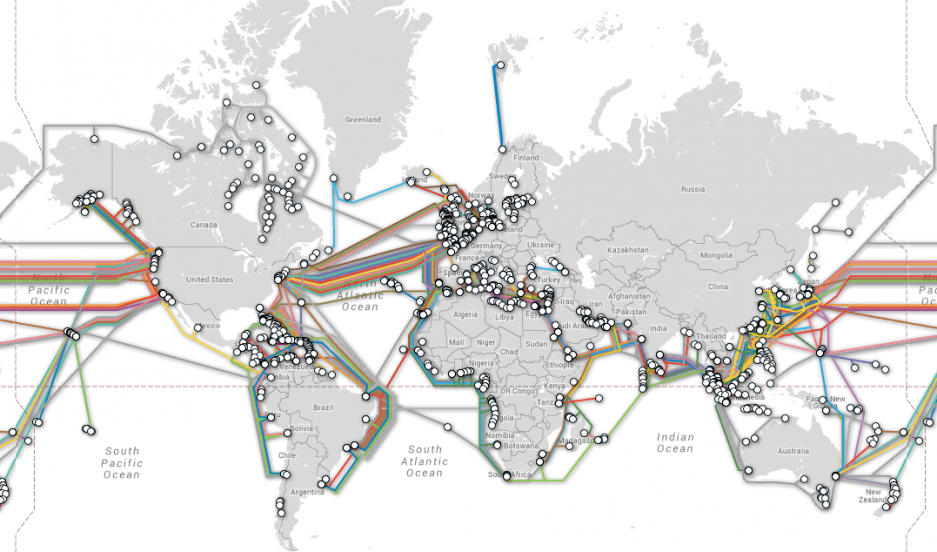 - La fibre optique dans le monde
Petit Sondage…

Réponds au sondage en prenant la réponse la plus proche de ton cas.

Par jour, tu utilises Internet :  
@ 2h                       @ 4h                      @ plus de 4h
Qui utilise le plus Internet dans ta famille ? 
@ Ta mère      @ Ton père      @ Ton/tes frère(s)/Ta/tes soeur(s)      @ Toi
Tu préfères :
@ Passer un mois en bord de mer sans Internet 
@ Utiliser Internet autant que tu veux mais ne plus partir en vacances pendant un an
[Speaker Notes: Ça te vas les prop. Que j’ai mises?]